Welcome
Part -3 
Simple ,Complex & Compound
For HSC & SSC 

Transformation of sentence
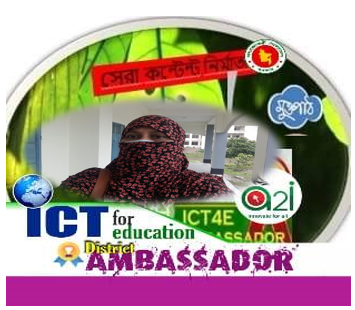 Presented 
By
Mafuza Akter
Assistant Professor of English
Kushtia City College,Kushtia
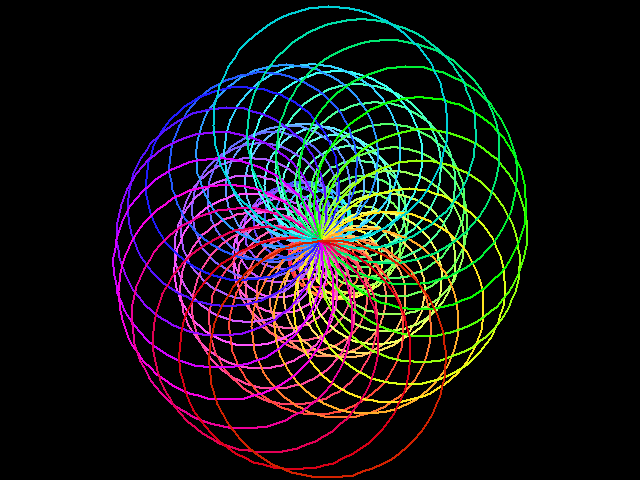 At the End of the Lesson, Ss, will be able to
Identify simple , complex & Compound
Change the Complex Form into Simple &Compound.
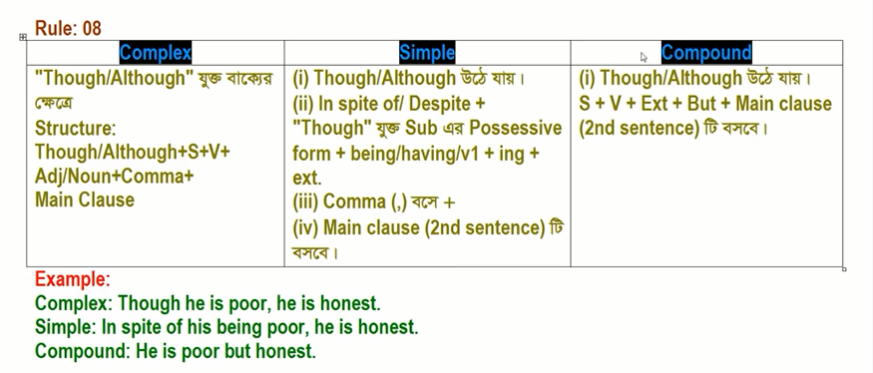 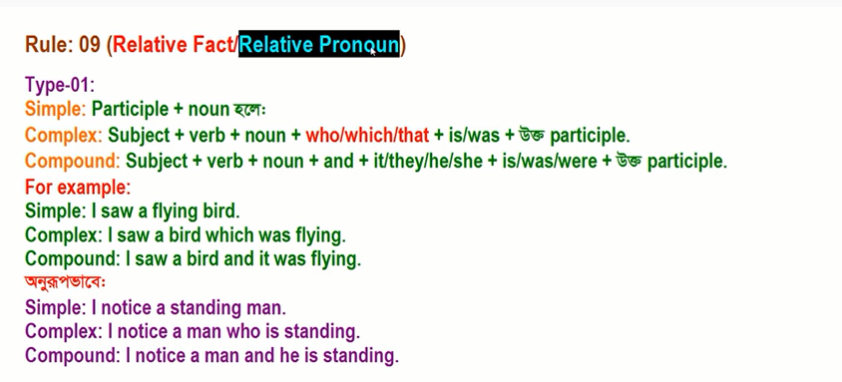 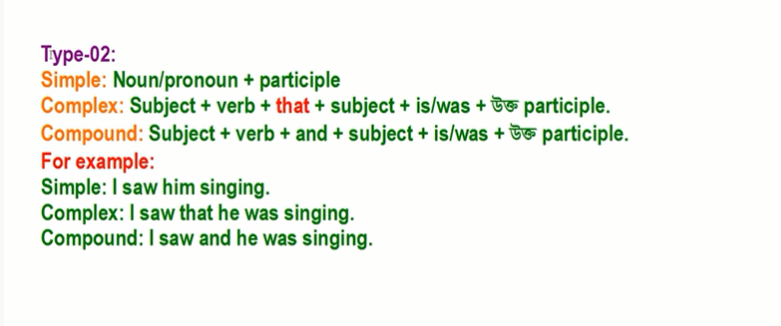 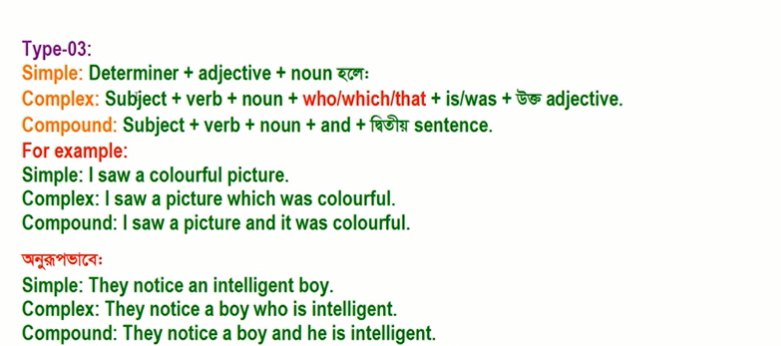 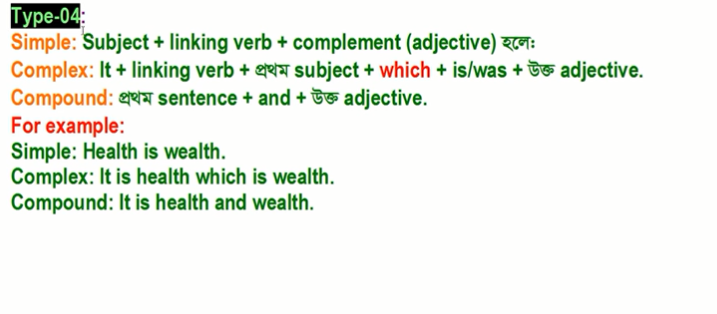 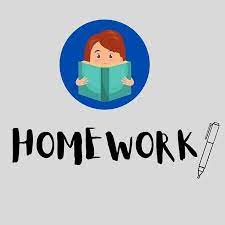 Answer
1.The man, who is industrious ,will shine in life.
2.Mr. Rahim, who is a good teacher ,is one of my cousins.
3.It is health which is wealth.
1.An industrious man can shine in life(Complex)
2.Mr Rahim ,one of my cousins, is a good teacher(complex)
3Health is wealth.( Complex)
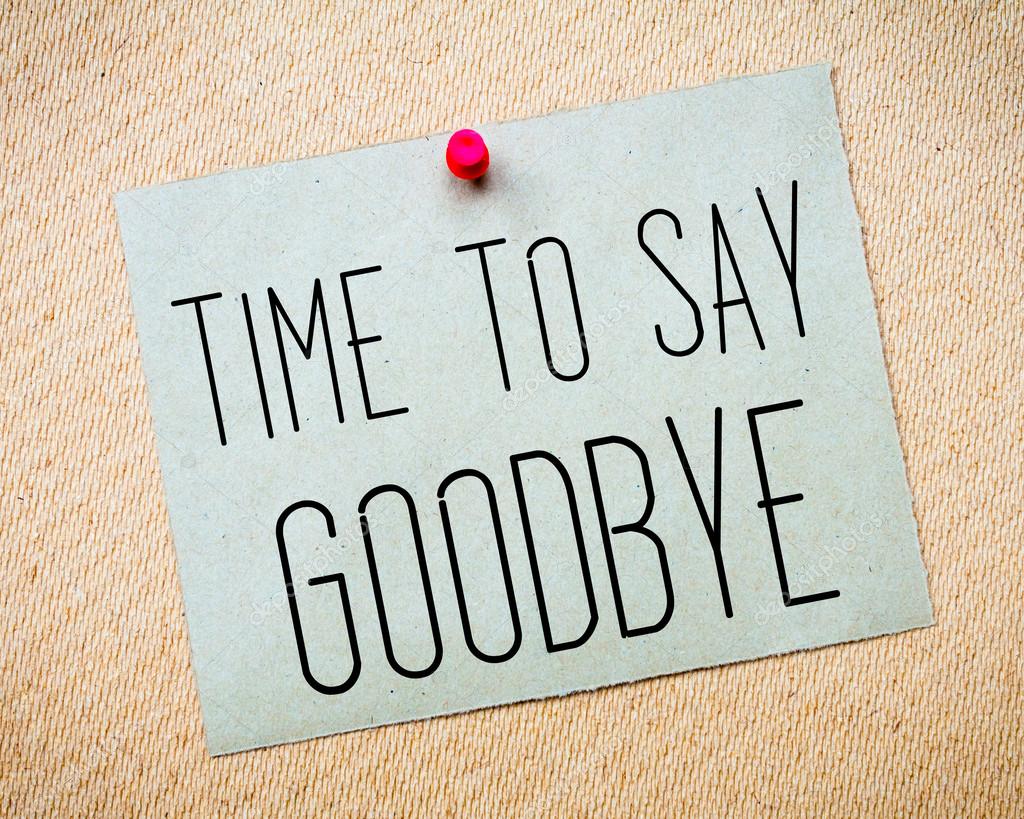